মাল্টিমিডিয়া শ্রেণিতে সকলকে
স্বাগতম
শিক্ষক পরিচিতি
নার্গিস সুলতানা নেভী
সহকারি শিক্ষক সমাজ বিজ্ঞান
সুরাটি আহমাদিয়া ফাযিল মাদ্রাসা
মোবাইল  ০১৭৩১২১১৮৭১
পাঠ পরিচিতি
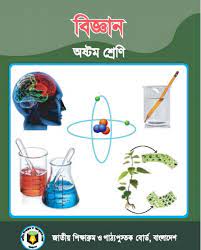 শ্রেণি		: অষ্টম
বিষয়		: বিজ্ঞান
অধ্যায়		: চার
পাঠ              : উদ্ভিদের বংশ বৃদ্ধি
সময়		: 50 মিনিট
তারিখ		: 25/08/2021
নিচের ছবিগুলো লক্ষ্য কর
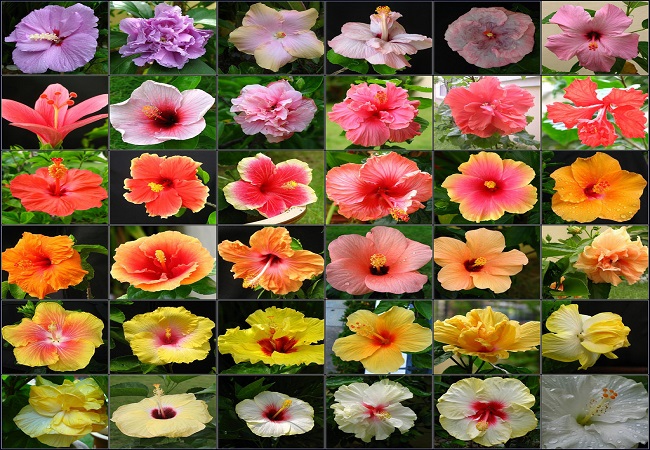 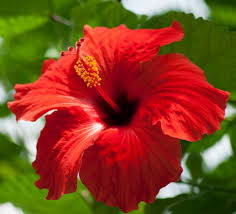 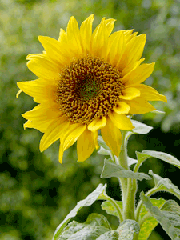 ছবিতে তোমরা কী দেখতে পাচ্ছ?
বিভিন্ন ধরণের ফুল
আজকের পাঠ
একটি আদর্শ ফুলের বিভিন্ন অংশ
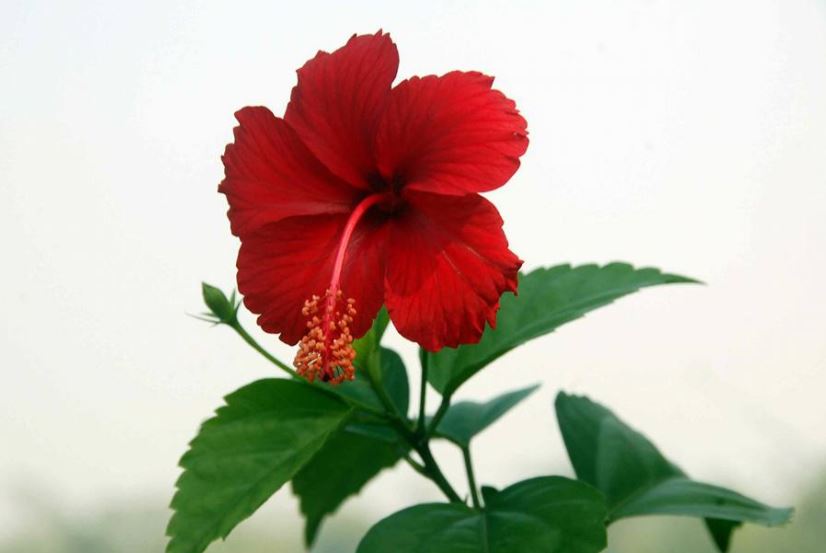 শিখনফল
এই পাঠ শেষে শিক্ষার্থীরা...  
১। একটি আদর্শ ফুলের কয়টি অংশ তা বলতে পারবে; 
২। একটি আদর্শ ফুলের বিভিন্ন অংশ সনাক্ত করতে পারবে; 
৩। ফুলের বিভিন্ন অংশের কাজ ব্যাখ্যা করতে পারবে।
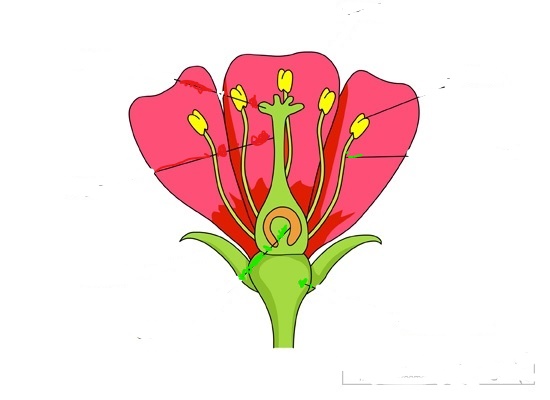 পাপড়ি
পুংকেশর
গর্ভকেশর
বৃতি
পুষ্পাক্ষ
একটি আদর্শ ফুলের বিভিন্ন অংশ
একক কাজ
সময়ঃ ৩ মিনিট
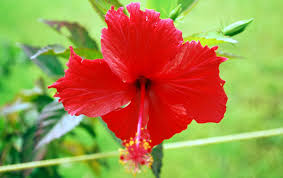 একটি আদর্শ ফুলের কয়টি অংশ?
ফুলের বিভিন্ন অংশ
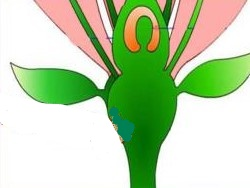 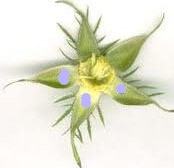 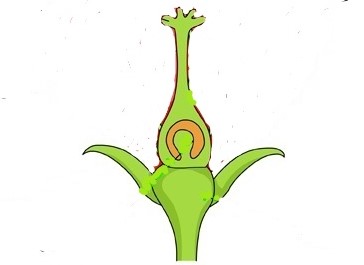 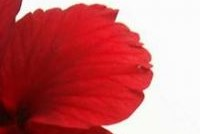 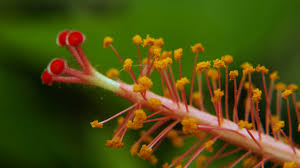 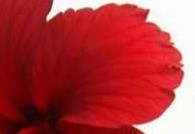 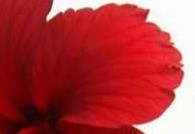 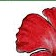 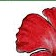 পুংকেশর
গর্ভকেশর
পুষ্পাক্ষ
বৃতি
পাপড়ি
জোড়ায় কাজ
সময়ঃ ৭ মিনিট
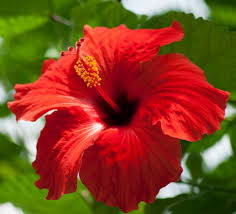 একটি আদর্শ ফুলের  বিভিন্ন অংশের নাম লিখ।
ফুলের বিভিন্ন অংশের কাজ
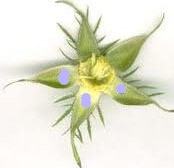 কুঁড়ি অবস্থায় রোদ বৃষ্টি ও পোকা-মাকড় থেকে রক্ষা করে ।
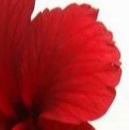 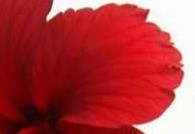 রঙিন হওয়ায় পোকা-মাকড় ও পশুপাখি আকর্ষণ করে এবং পরাগায়ন নিশ্চিত করে।
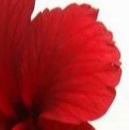 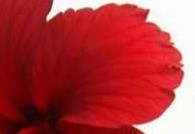 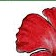 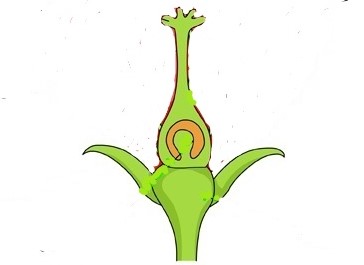 সরাসরি জনন কাজে অংশগ্রহণ করে।
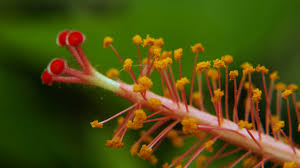 সরাসরি জনন কাজে অংশগ্রহণ করে ।
দলগত কাজ
সময়ঃ ১০ মিনিট
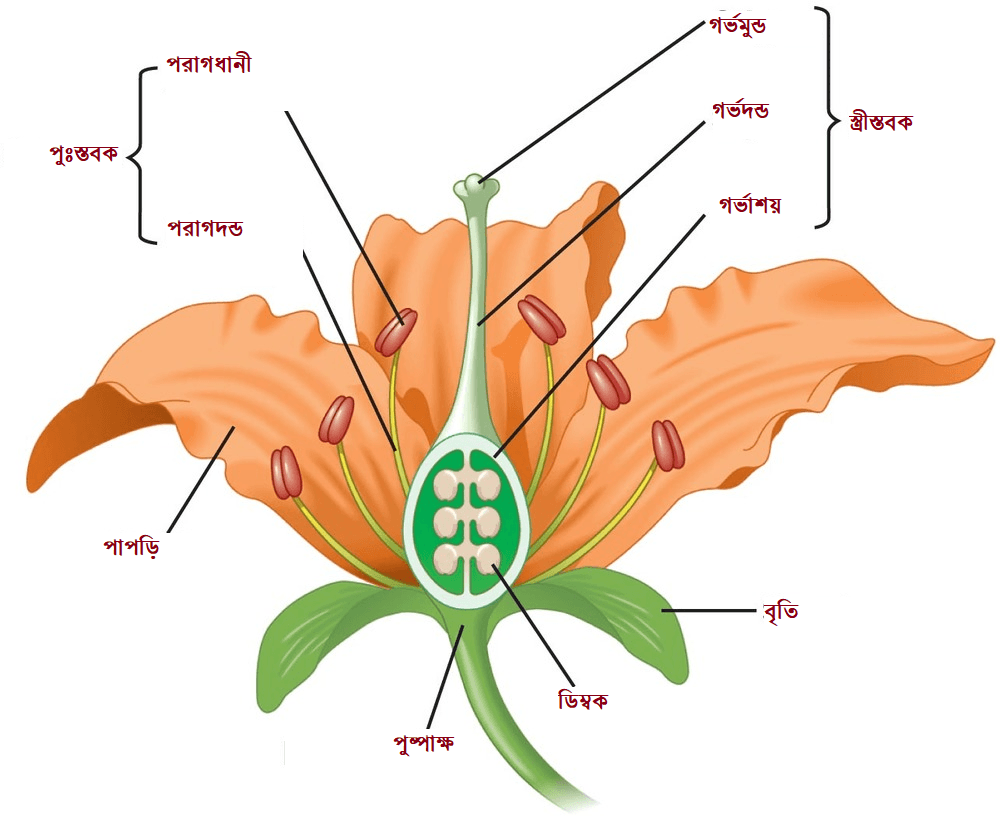 ফুলের বিভিন্ন অংশের কাজগুলো লিখ।
মূল্যায়ন
একটি আদর্শ ফুলের কয়টি অংশ থাকে ?
পরাগায়ন নিশ্চিত করে ফুলের কোন অংশটি ? 
পুংকেশরের কাজ কী?
কুঁড়ির কাজ কী?
বাড়ির কাজ
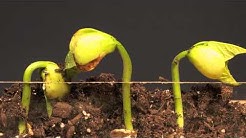 উদ্ভিদের বংশবিস্তারে ফুলের প্রয়োজনীয়তা ব্যাখ্যা কর ।
তোমাদের সকলকে অনেক ধন্যবাদ
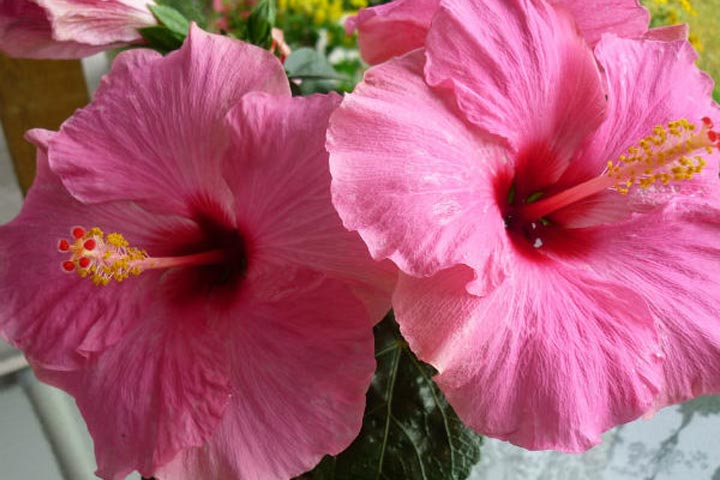